SD5959 Psychology of Design II  Class 2E: COMMUNICATIONS NETWORKS
School of Design
The Polytechnic University of Hong Kong
IMPORTANT

Please sit with the members 
of your final group project
Network Types
Phil
Joe
Joe
Joe
Sara
Sara
Kate
Tony
Sara
Tony
Kate
Sara
Kate
Tony
Phil
Phil
Phil
Joe
Circle
In a circle network, information flows in a circular direction rather than vertical direction. A can communicate simultaneously with two persons, B and C but to communicate with D, he has to pass the messages through B or C and E.  All five persons cannot directly communicate with each other. 

In a circle network, the lowest level worker can communicate with the top manager. (A could be the top manager and C could be the lowest level worker). Any formal claims of command is, thus, not respected in this network.
Joe
Tony
Sara
Phil
Wheel
In a wheel network, all messages flow through A, who is at the centre of the wheel. He communicates with other members of the group, while members cannot communicate with each other. The superior communicates the information to subordination to subordinates while the subordinates do not communicate amongst themselves.

This communication network is found in highly formal organization structures where task-oriented approach to leadership is preferred to employee-oriented approach.
Joe
Tony
Kate
Sara
Phil
Star
In a star network, all members are able to communicate with each other freely and regularly.  This network type follows mostly informal channels of communication and can provide maximum satisfaction to members.  Information can flows very fast, though there may be problem of coordination. 

This communication network is found in highly informal organization structures where a goal-oriented approach to leadership is preferred to a task-oriented or employee-oriented approach.  This is usually also an “official” path of communication where information flows ‘through proper channel’ between superiors and subordinates, or to external parties.
Joe
Sara
Kate
Tony
Phil
Chain
In a chain network, communications follows a formal chain of command where information flows vertically upwards or downwards.  Superiors and subordinates communicate with each other through vertical chain of command, both upwards and downwards. 

Information distortion is not likely to take place but communication system of this type can be time consuming, because the cost of relaying information occurs at every link of the chain.
Phil
Sara
Kate
Joe
How Organizations Work
Organizations are problem-solving machines
Organizations use goal-decomposition to function
Organizations Operate at the following levels
Mission
Strategy
Goals
Targets
Actions
How Companies Are Organized
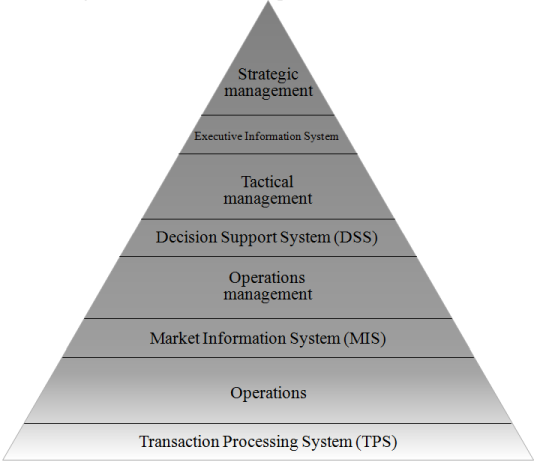 Organizational Function Mapping
Mission
Strategy



Goals


Targets


Actions
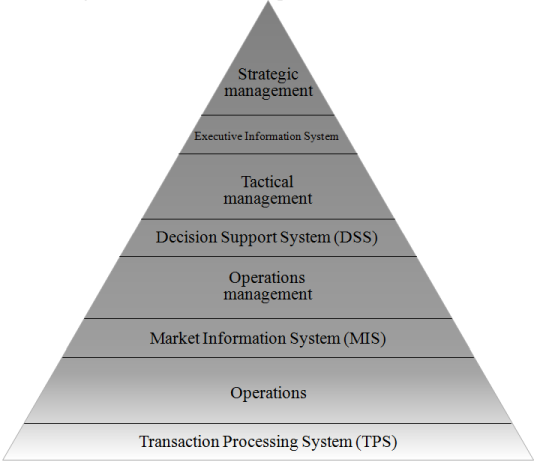 Probabilistic models	Ill-defined problems	Unstructured decisions
Strategic
management
Executive Information System
Tactical
management
Decision Support System (DSS)
Operations
management
Market Information System (MIS)
Operations
Transaction Processing System (TPS)
Deterministic models	 Well-defined problems   Structured decisions
Maturity of ideas
Plotting the S-curve onto
     organizational structure
Acceleration of ideas
Infancy of ideas
Entropy
Crazy ideas
The new
vision
Down 
to earth ideas
Flip it!
Probabilistic models	Ill-defined problems	Unstructured decisions
Entropy
Crazy ideas
Creative problem solving
Opportunity seeking
Creativity - divergence
Vision of novel contexts
The new
vision
Serendipity
Strategic
management
Executive Information System
Down 
to earth ideas
Tactical
management
Analogy
Disruption
Decision Support System (DSS)
Operations
management
Market Information System (MIS)
Learned adaptation, understanding of contexts
Intelligence - convergence
Survival focus
Rational problem solving
Continuity
Operations
Transaction Processing System (TPS)
Deterministic models	 Well-defined problems   Structured decisions
The role of communication networks
Probabilistic models	Ill-defined problems	Unstructured decisions
Why didn’t anyone inform me?


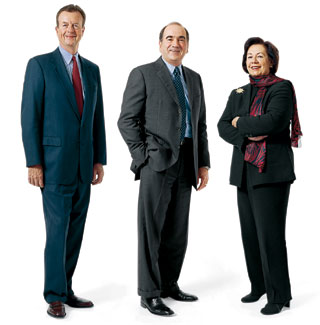 Strategic
management
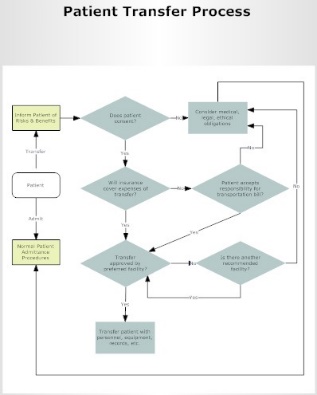 Too deterministic
Executive Information System
Tactical
management
Problem Space
Decision Support System (DSS)
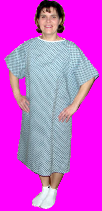 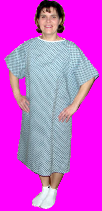 +1
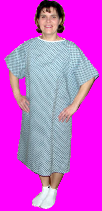 +1
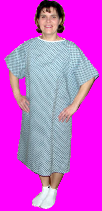 +1
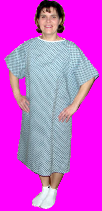 +1
Too probabilistic
Operations
management
1
Market Information System (MIS)
Operations
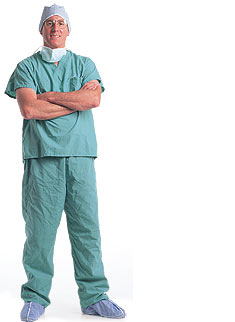 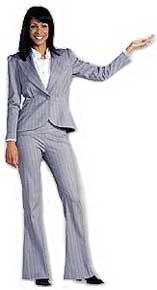 Transaction Processing System (TPS)
Deterministic models	 Well-defined problems   Structured decisions
http://www.jnj.com/images/content/content_images/2003AnnualReport/board/board_2.jpg
http://www.assistedlivingstore.com/gown.jpg
The role of communication networks
Why don’t I know what is happening downstairs?
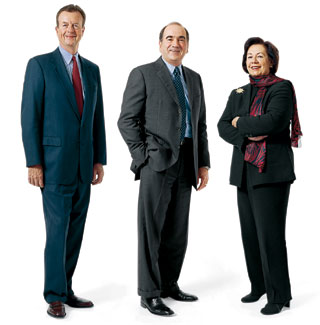 Strategic
management
Phil
Chain
Phil
Executive Information System
Where is Sara?
Sara
Tactical
management
?
Sara
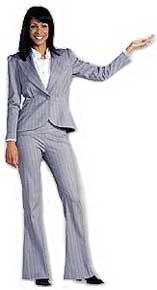 Decision Support System (DSS)
Kate
Why don’t I know what is happening upstairs?
Operations
management
Joe
Kate
Market Information System (MIS)
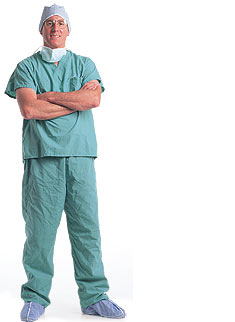 Joe
Operations
Transaction Processing System (TPS)
Deterministic models	 Well-defined problems   Structured decisions
http://www.jnj.com/images/content/content_images/2003AnnualReport/board/board_2.jpg
http://www.assistedlivingstore.com/gown.jpg
The role of communication networks
I know everything that happens downstairs
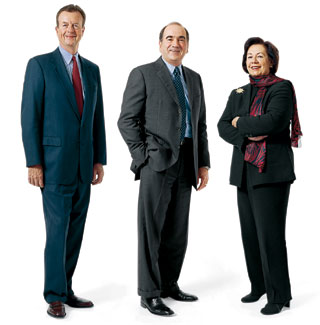 Strategic
management
Phil
Wheel
Phil
Executive Information System
Tony
Kate
Sara
I always tell Tony and Sara too
Tactical
management
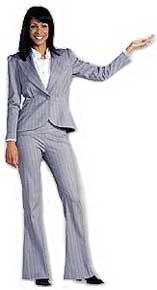 Decision Support System (DSS)
Joe
Operations
management
I know everything that happens upstairs
Kate
Market Information System (MIS)
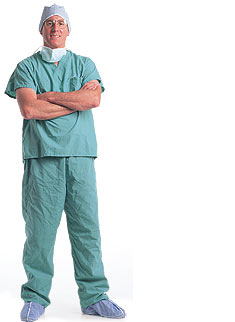 Joe
Operations
Transaction Processing System (TPS)
Deterministic models	 Well-defined problems   Structured decisions
http://www.jnj.com/images/content/content_images/2003AnnualReport/board/board_2.jpg
http://www.assistedlivingstore.com/gown.jpg
http://www.jnj.com/images/content/content_images/2003AnnualReport/board/board_2.jpg
http://www.assistedlivingstore.com/gown.jpg
The role of communication networks
I know nothing of what happens downstairs
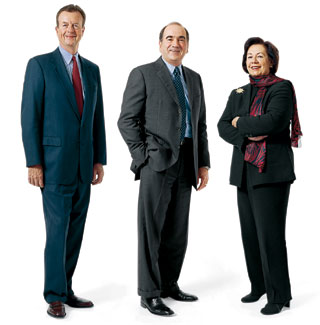 Strategic
management
Phil
Wheel
Phil
Executive Information System
By the way, I got another job offer…
Tony
Kate
Sara
Tactical
management
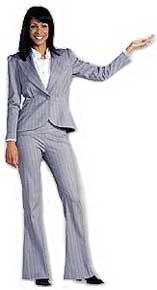 Decision Support System (DSS)
Joe
Operations
management
I know nothing of what happens upstairs
Kate
Market Information System (MIS)
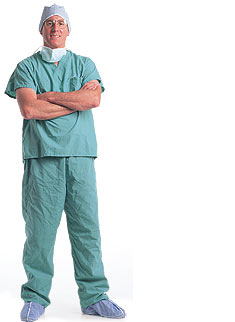 Joe
Operations
Transaction Processing System (TPS)
Deterministic models	 Well-defined problems   Structured decisions
http://www.jnj.com/images/content/content_images/2003AnnualReport/board/board_2.jpg
http://www.assistedlivingstore.com/gown.jpg
http://www.jnj.com/images/content/content_images/2003AnnualReport/board/board_2.jpg
http://www.assistedlivingstore.com/gown.jpg
Where should a creative leader position him/herself?
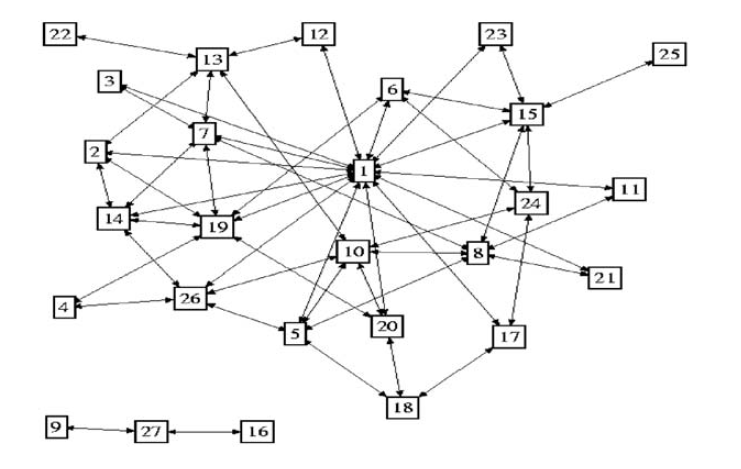 Top dog!
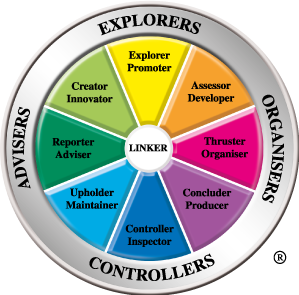 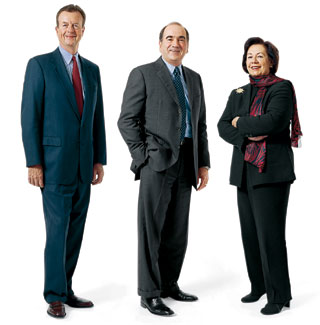 Traditional leadership:
High centrality
Many communication lines within group
No 1 position
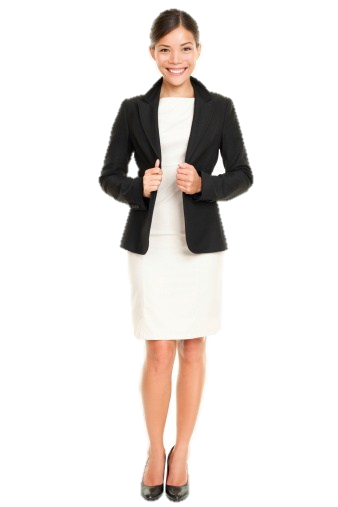 Creative leadership:
High bridging
Many communication lines to other groups
No 5 position or 26 or… where they can be linkers
http://i0.wp.com/www.trac7.org/files/2014/01/140007492.jpg
Look for the person who is most segregated from the mean (group) development but has the largest access to the most differentiated information (which may be provided by others). That is the one to come up with the next breakthrough idea. This radius of action may be widened when people most separated from the current developments do this in co-creation
Start bridging
Case Studies
Example Communications Problems
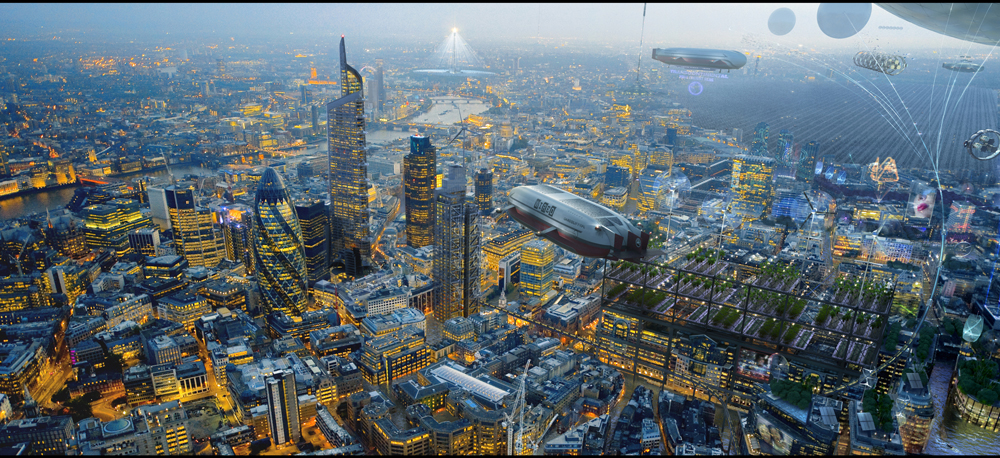 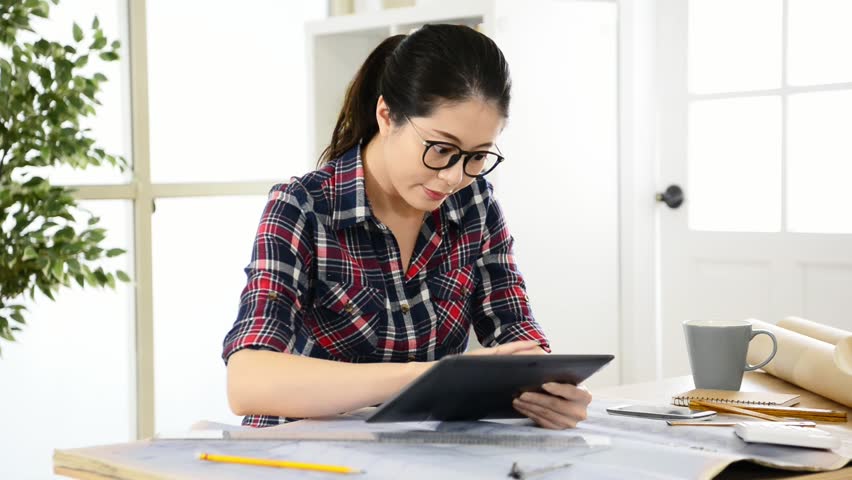 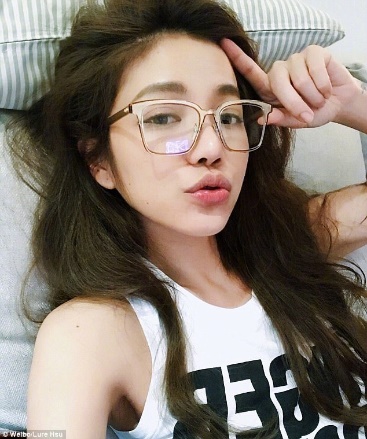 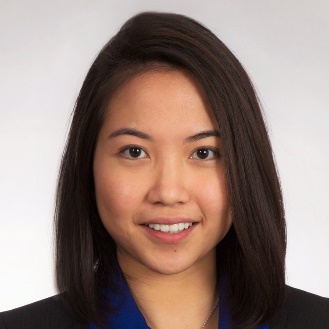 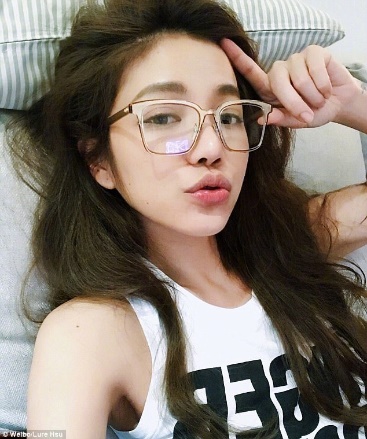 Joe
Phil
Communication
designer Amy

Project is divided into three subprojects. I am working within one of those sub-projects. The project team has a project leader for each sub-project. There is a sub-project meeting every week.

Periodically, the three project leaders meet with the client. Problem communication. Despite the weekly client consultation, things are not done or done differently.

Causes unnecessary confusion. Straightening out of what goes wrong takes a lot of time and energy, and is bad for planning.
Sara
Kate
Tony
Kate
Sara
Tony
Phil
Joe
Wheel
Star
Circle
Chain
Phil
Joe
http://i.dailymail.co.uk/i/pix/2017/06/21/08/41941D9C00000578-4624316-image-a-10_1498028665880.jpg
Sara
Tony
Sara
Kate
Phil
And why doesn’t anyone fill Amy in?
Joe
Amy
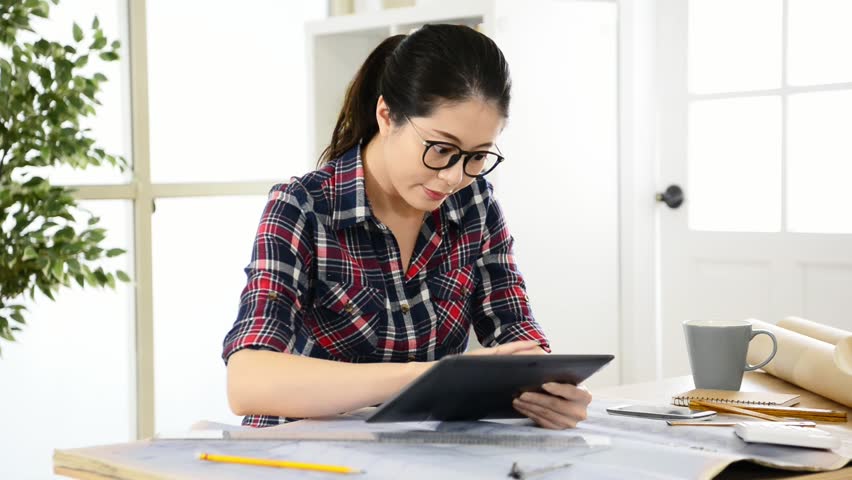 Joe
Phil
Sara
Kate
Tony
Kate
Sara
Tony
Phil
Joe
Joe
Tony
Sara
Phil
Patronizing! (communication from the outside in)
Not taken seriously! (communication from the inside out)
Joe
Client
Paula (Chi Nan), service designer

Domain: Adaptations and extensions to a product-service system with a fixed project team with quite different characters. Nature of the problem: The block-chain developers in particular I had to approach ‘cautiously.’

Occasionally, they felt too much patronized on the one hand (I worked designs out in too much detail); on the other hand they felt they were not heard (they came up with ideas that did not always apply and therefore those ideas were not worked out).

There was also difficulty with the flexible and dynamic work environment and customer wishes. This caused tension between the project members. Involved: FO staff, developers, testers, and PR officers
Tony
Developers
circle
Sara
Who receives?
Much comm!
Phil
Paula
https://ak9.picdn.net/shutterstock/videos/31710499/thumb/1.jpg
Fixed
project team
Who receives?
Not Paula!
Changes
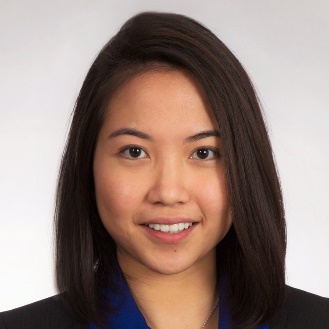 Joyce (Meifeng),
urban designer

In 2017, I was briefly involved as an urban designer at e-Government, Basic Registration Addresses and Buildings under the responsibility of the Housing Ministry and Land Registry.

I started urban planning with analysis and design. Attempted to draft an Urban Vision document. Main bottlenecks:

1. Positioning: Current situation, problem definition, added value of the design unclear
2. Who are stakeholders and what is their role? How to determine functionality and priority?
3. Previous infrastructure decisions to divide area into separate centers and the provision of buildings.

You will encounter this with more, if not all, basic planning projects. The question is whether this was a correct infra-structure and architectural choice?
Content, purpose, vision, mission, change
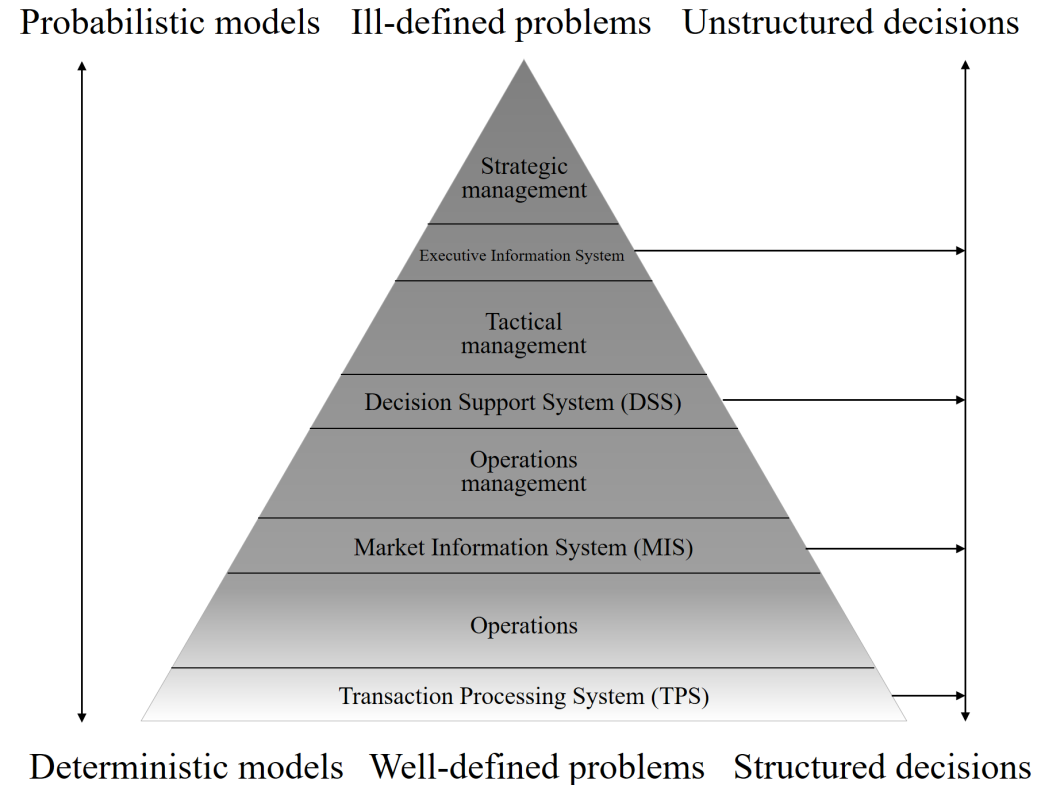 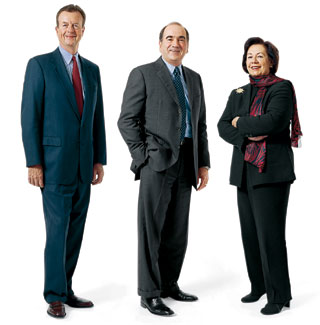 Phil
Leadership
Sara
Format, process, rules, regulations, procedure, status quo
https://static1.squarespace.com/static/5744a9e762cd94df457ddd8c/584e0e83b8a79bf389e98d09/584e0e84b8a79bf389e98d0a/1481510680426/Ada.jpg
Kate
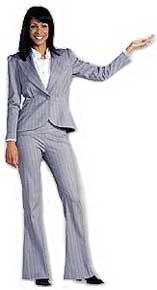 Management
Joyce
Customer
satisfaction
Managerial, a process may be in control, whereas it is derailed purpose-wise
Efficiency
Effectiveness
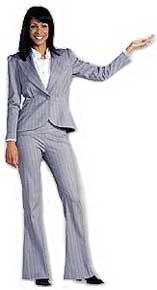 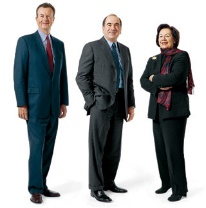 Questions?
Discussion
Thank You